Plant Taxonomy
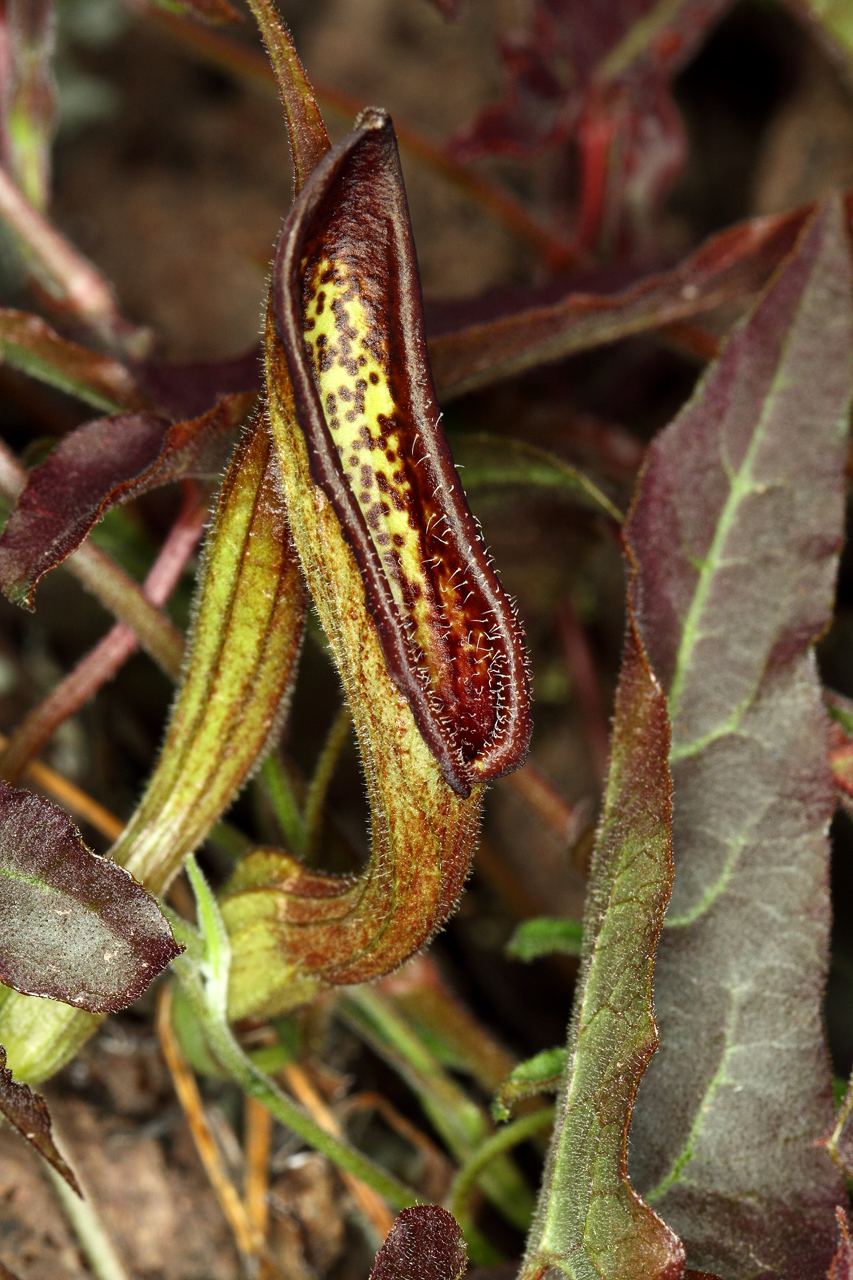 Russ Kleinman
575-574-8454
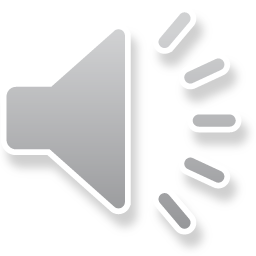 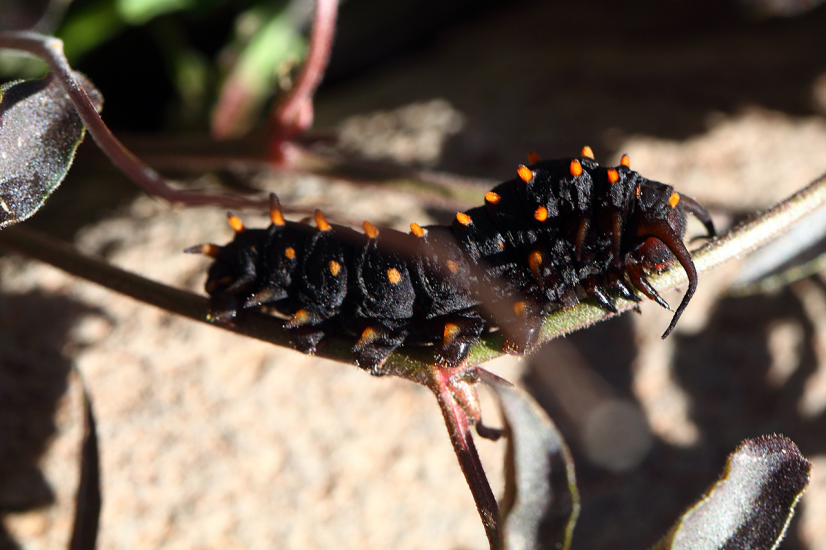 I’ll go first…
I am a retired board certified general surgeon with nearly 30 years of surgical experience in Albuquerque, Cincinnati and Silver City.
There is a long tradition of physician botanists in New Mexico.
This is the 9th  time I have taught this class– please ask questions and keep me honest!
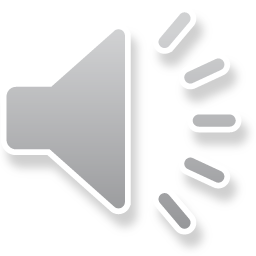 Now, you…
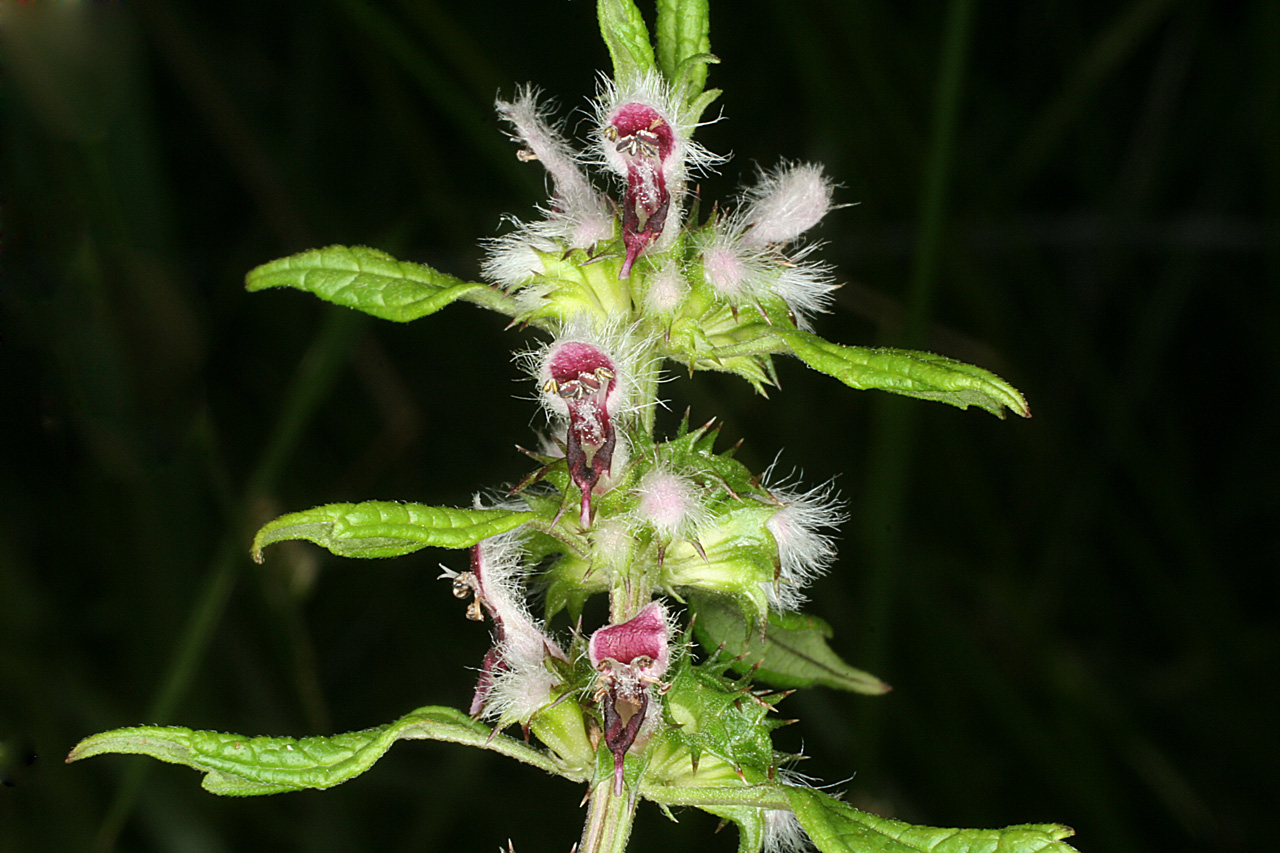 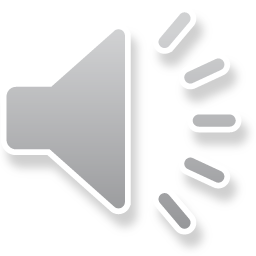 Botanyregarding classwork and reading…
--Berton Braley                 Science News Letter                 March 9, 1929
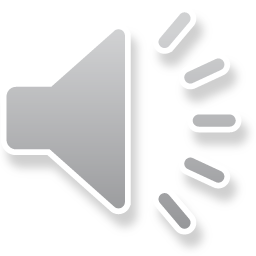 There should be no monotonyIn studying your botany;It helps to trainAnd spur the brain--Unless you haven't gotany.
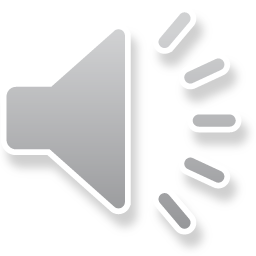 It teaches you, does Botany,To know the plants and spotany,And learn just whyThey live or die--In case you plant or potany.
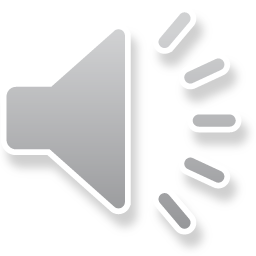 You learn, from reading Botany,Of wooly plants and cottonyThat grow on earth,And what they're worth,And why some spots have notany.
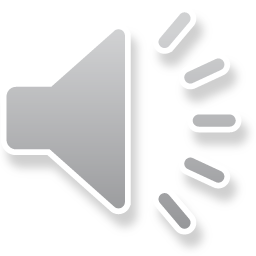 You sketch the plants in Botany,You learn to chart and plotanyLike corn or oats--You jot down notes,If you know how to jotany.
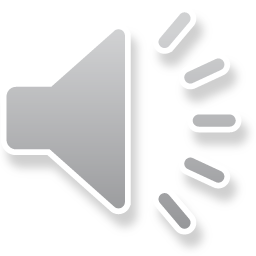 Your time, if you'll allotany,Will teach you how and what anyOld plant or treeCan do or be--And that's the use of Botany! 
.
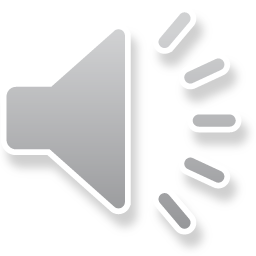 Plant Taxonomy
What’s a Plant?
What’s Taxonomy?
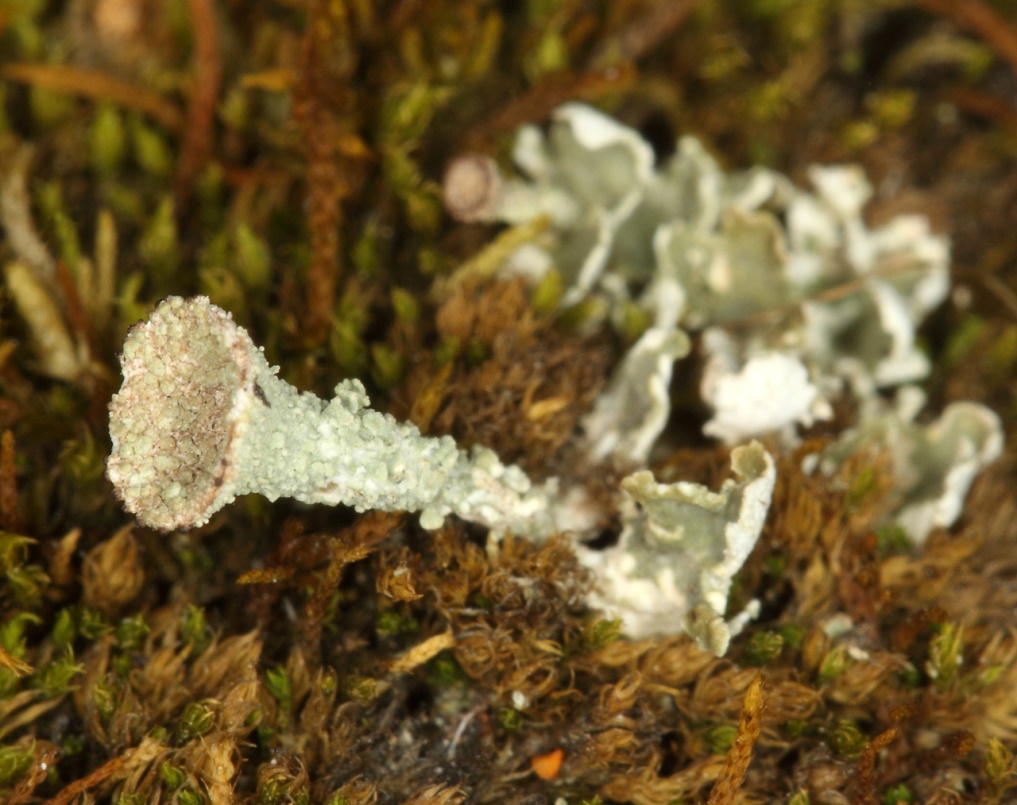 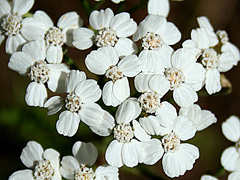 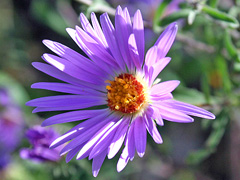 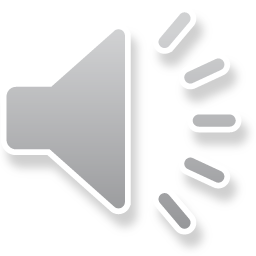 ?
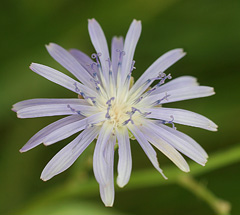 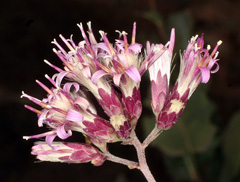 ?
How to Do Well In Plant Tax!
Get Judd & Campbell’s “Plant Systematics” 4th edition and keep up with the reading.
Start your plant collection early and don’t depend on finishing your collection in November when the plants no longer have reproductive parts  they won’t be accepted if they don’t have flowers or fruit.
Again…ask questions, keep me honest.
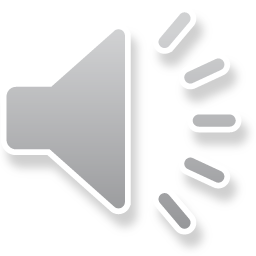 Plant Collection Info
A poem by Charles Edward Carryl, entitled “Robinson Crusoe’s Story”   6th verse, reads:
“Then we gather as we travel,
Bits of moss and dirty gravel,
    And we chip off little specimens of stone;
                  And we carry home as prizes
                  Funny bugs, of handy sizes,
         Just to give the day a scientific tone.”
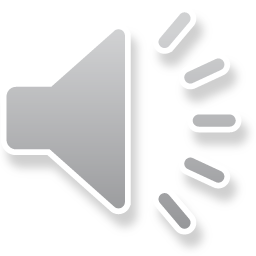 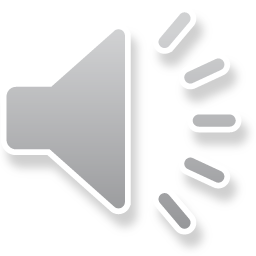 This is our written permission to collect in the forest– note the restrictions.
You MUST keep a detailed Field Book!(which will be graded along with your plant collection)
Why?– info there becomes priceless– where you collected the specimen and when.  What color was the flower, realizing that flower color can change dramatically when a plant is dried and pressed.
Macroptilium gibbosifolium example.
Need to record location info:  Nearest town, Ponderosa forest or desert, PJ woodland, etc. 
These days, you also need GPS coordinates.
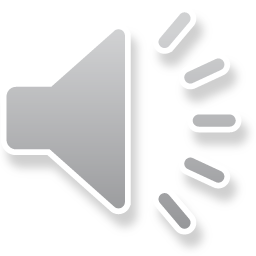 Macroptilium gibbosifolium
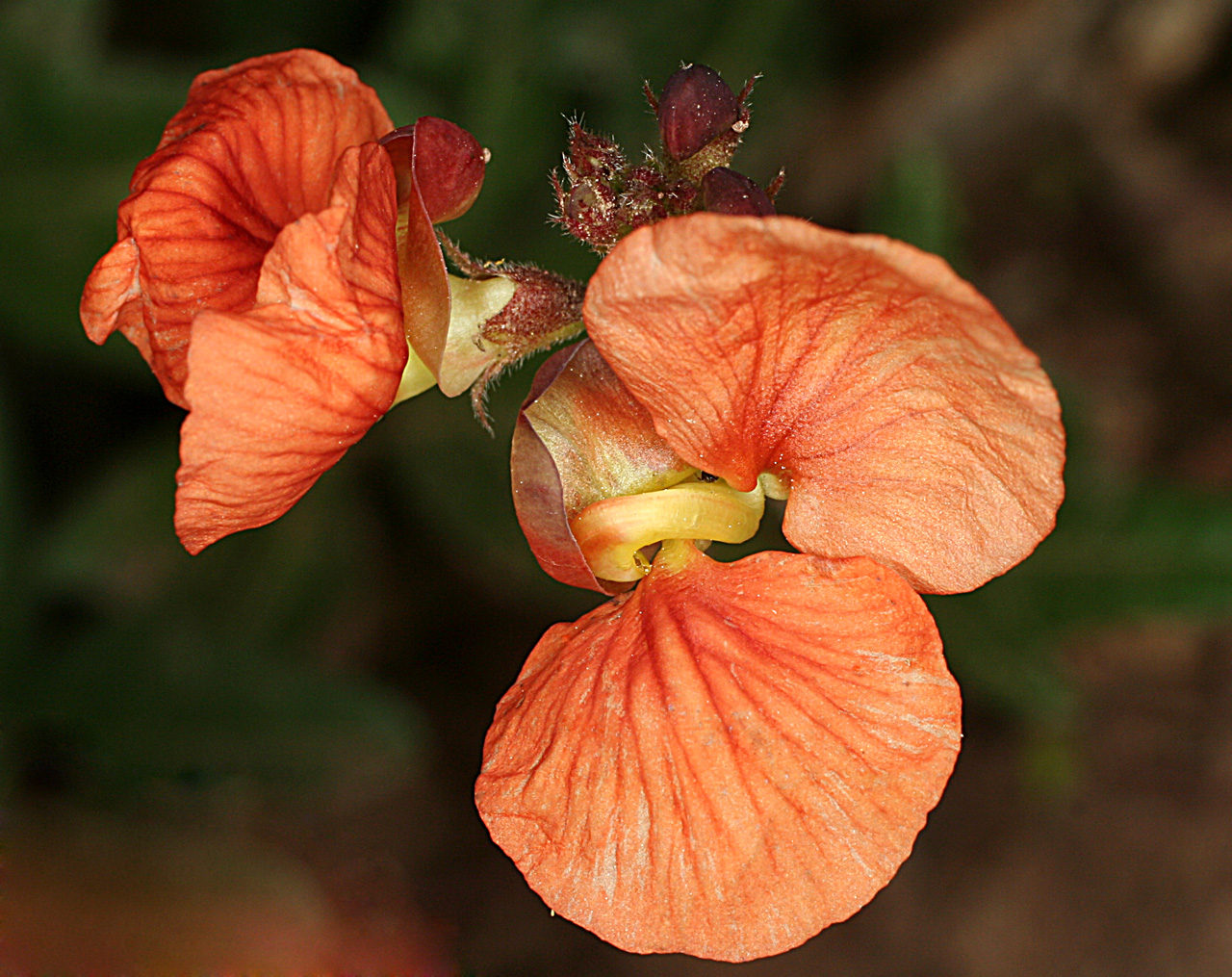 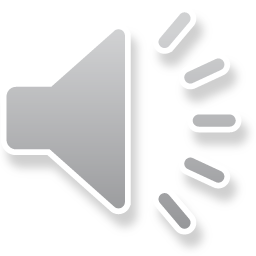 Macroptilium gibbosifolium
Dried and Pressed flower
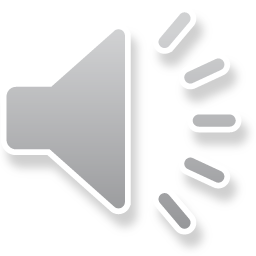 More Clues to Success
Do NOT collect threatened or endangered species from the forest– it is against the terms of our agreement with the Forest Service
I will show you how to make the labels, they have to be EXACTLY how the curator of the herbarium  (Dr. Norris) wants them
Don’t miss the lab field trips– there is too much to learn to all be taught in lecture.
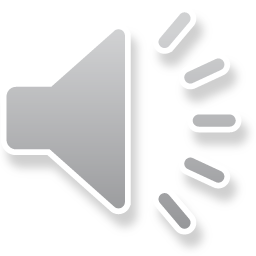 You May Not Collect State Listed Species
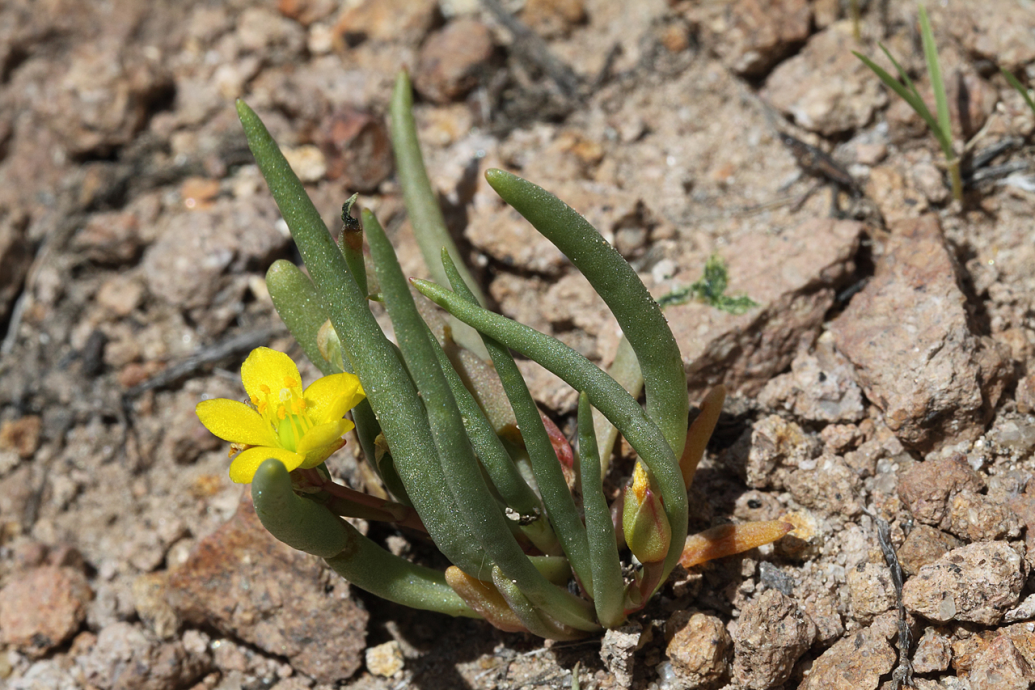 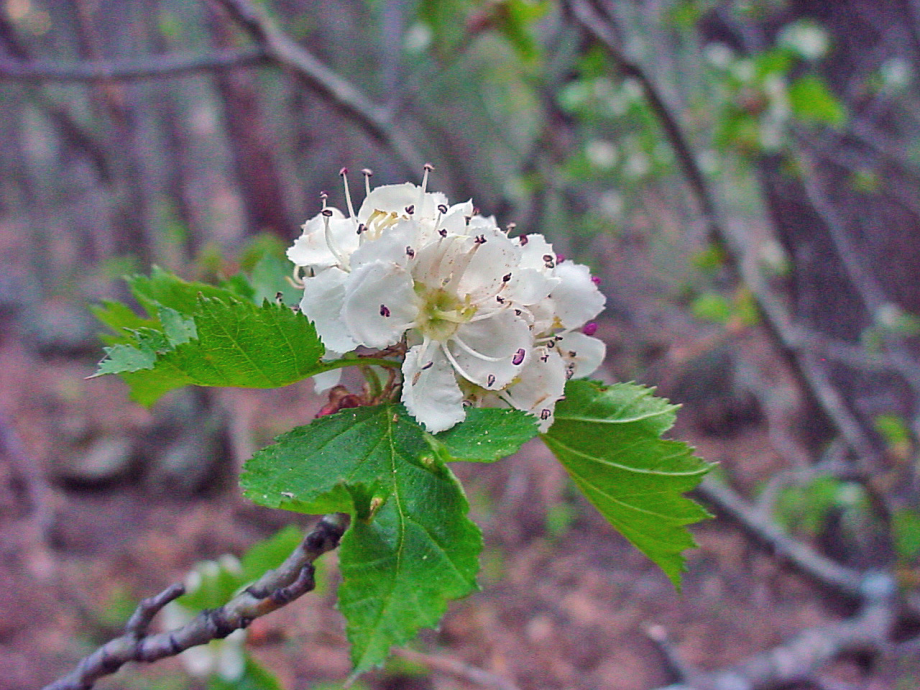 Phemeranthus humilis
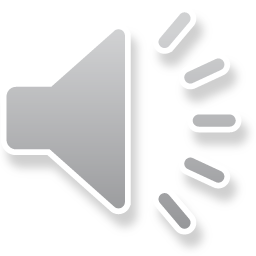 Craetagus wootoniana
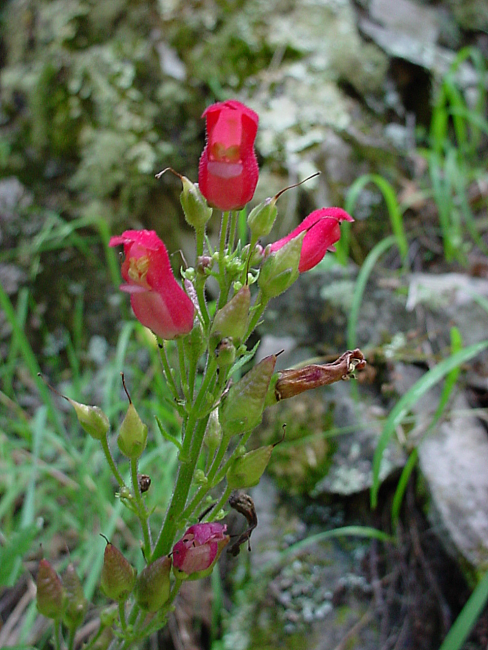 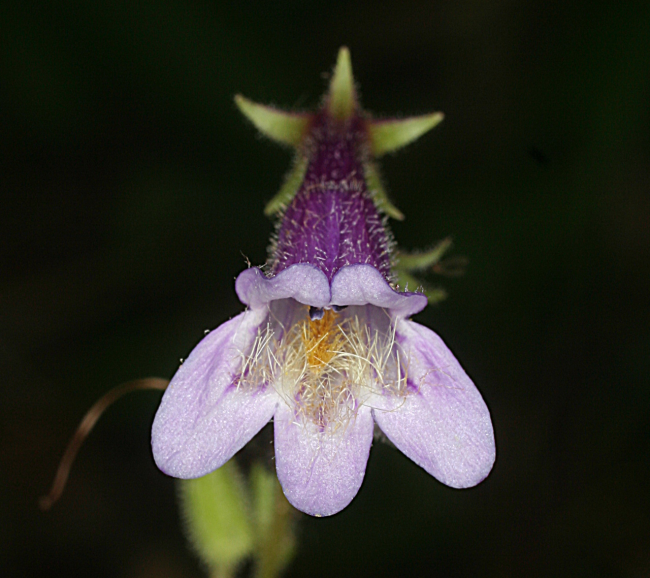 Penstemon metcalfii
Scrophularia macrantha
Other Things NOT to Collect…
No peach trees…
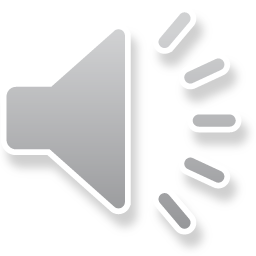 gilaflora.com
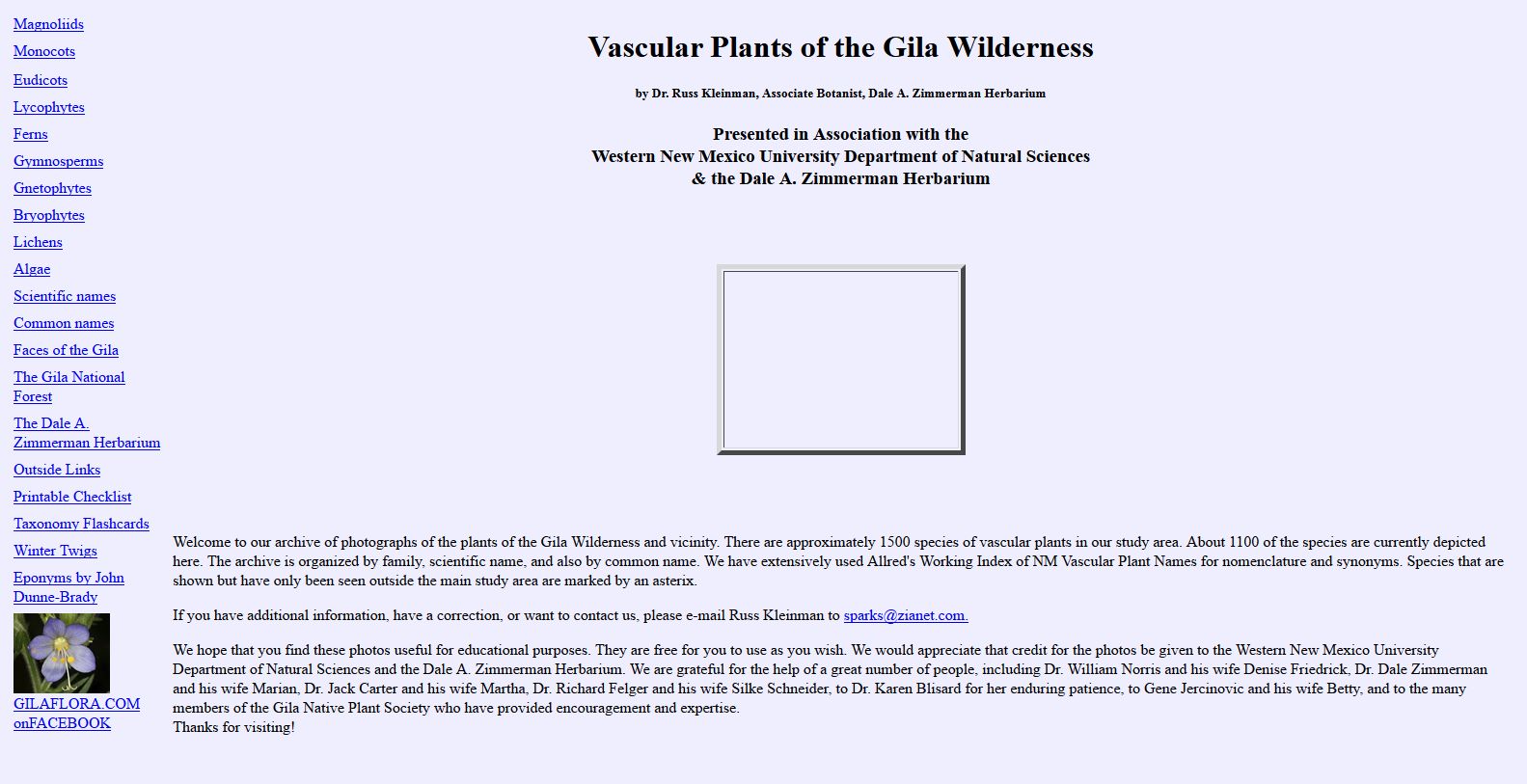 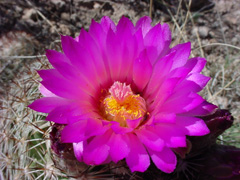 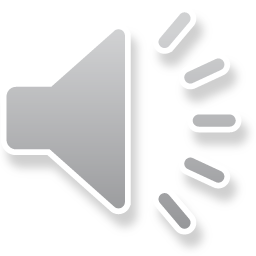 See you Wednesday!
We’ll dive into the principles of Plant Systematics.
Expect lots of new vocabulary.
I strongly recommend you read the J&C assignment before getting to class.
J&C pp. 1-11 and 13-26
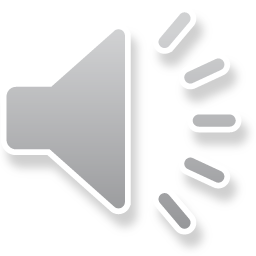